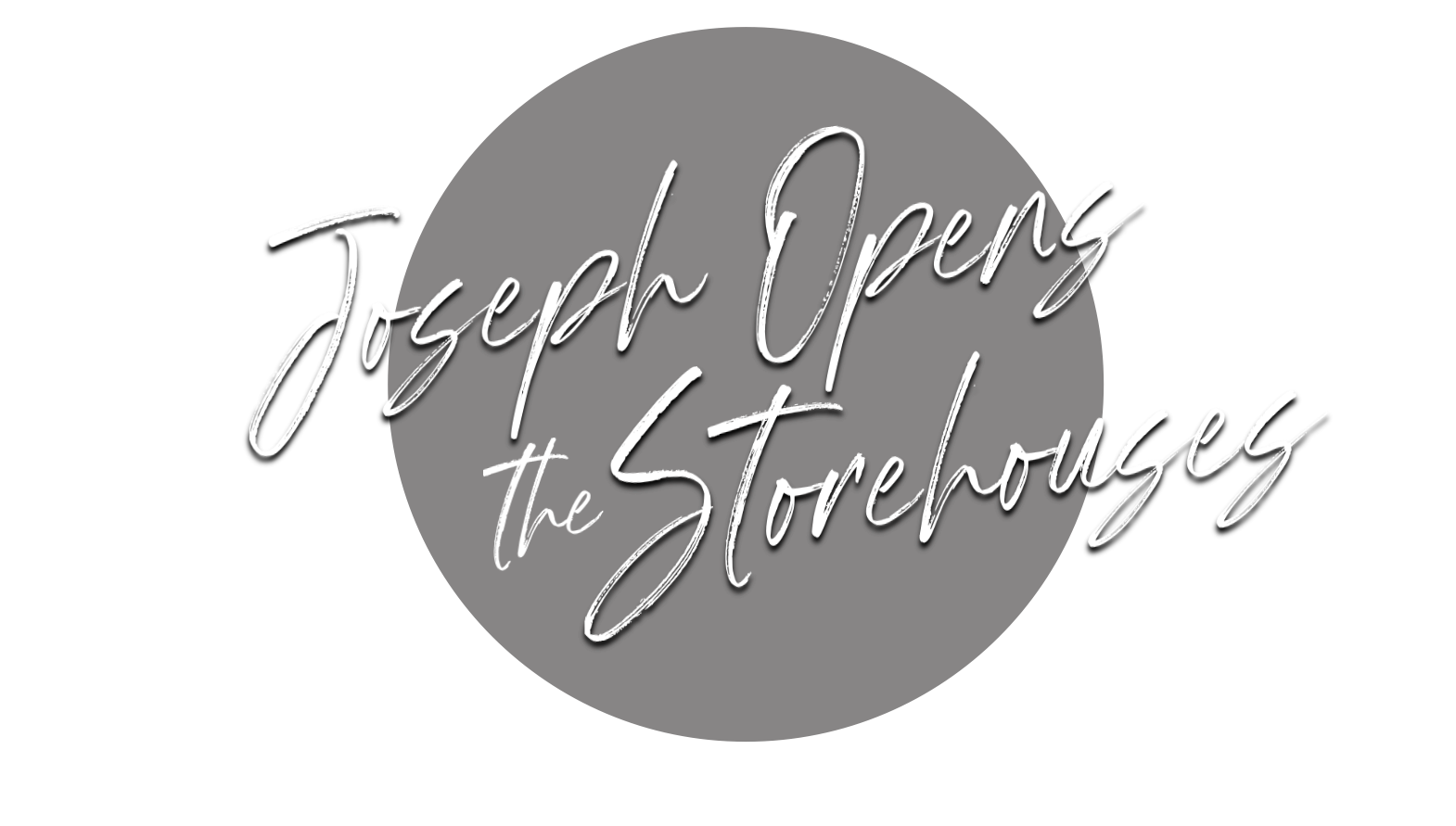 The Prisoners’ Dreams (Gen. 40)
Pharaoh’s Dreams (Gen. 41:17-32)
Joseph’s Rise to Power (Gen. 41:33-57)
God’s Provision for Israel (Gen. 50:19-20)
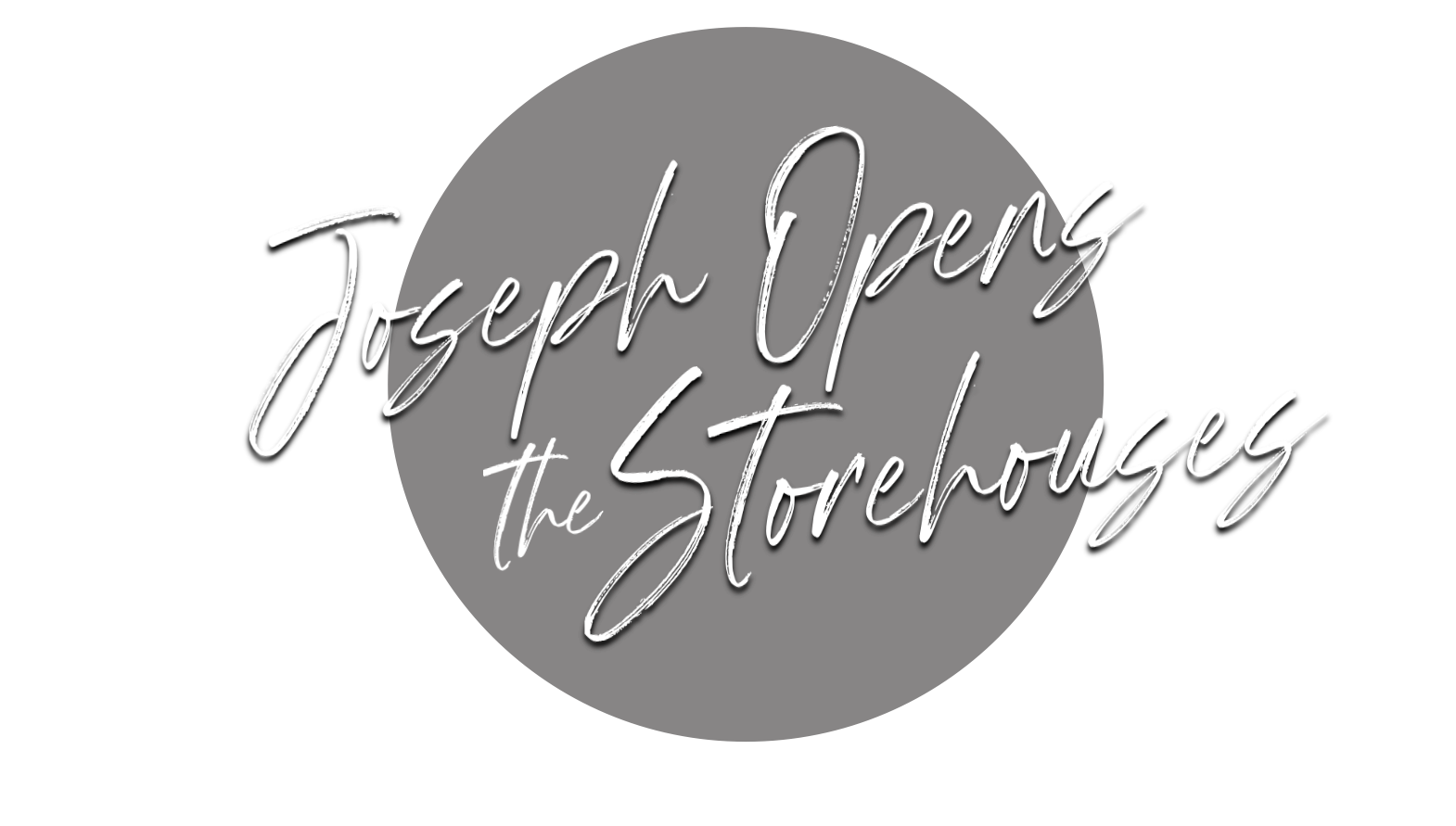 The storehouses were opened by Joseph’s authority.
Jesus given authority by God. (Matt. 28:18)
Jesus is the only authority to open the storehouses of God’s grace. (John 5:19ff)
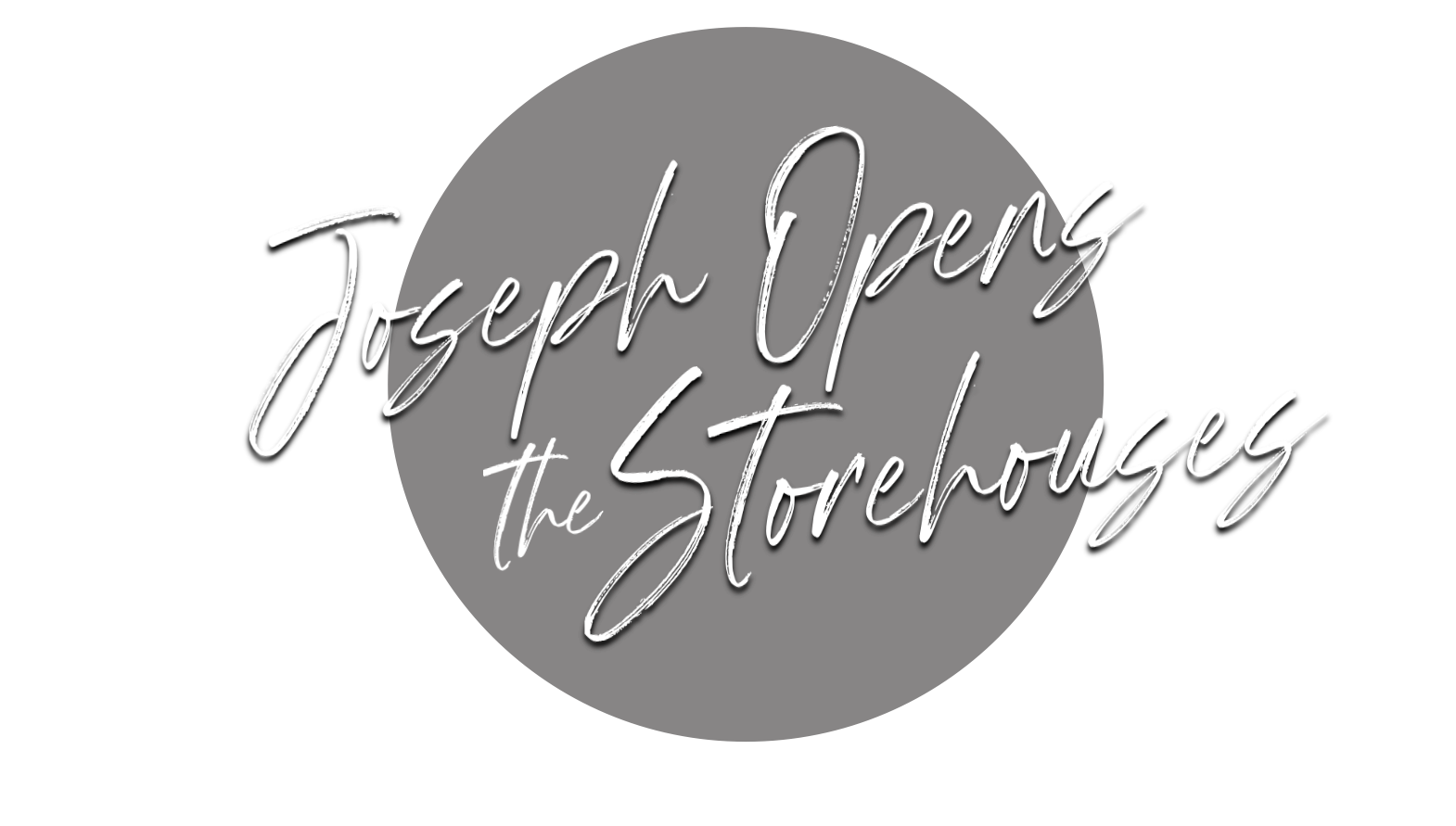 The storehouses were opened to all who would come.
The provision was not only for the Egyptians. (Gen. 41:56-57)
Jesus’ death, and the gospel call are for all men. (John 3:16)
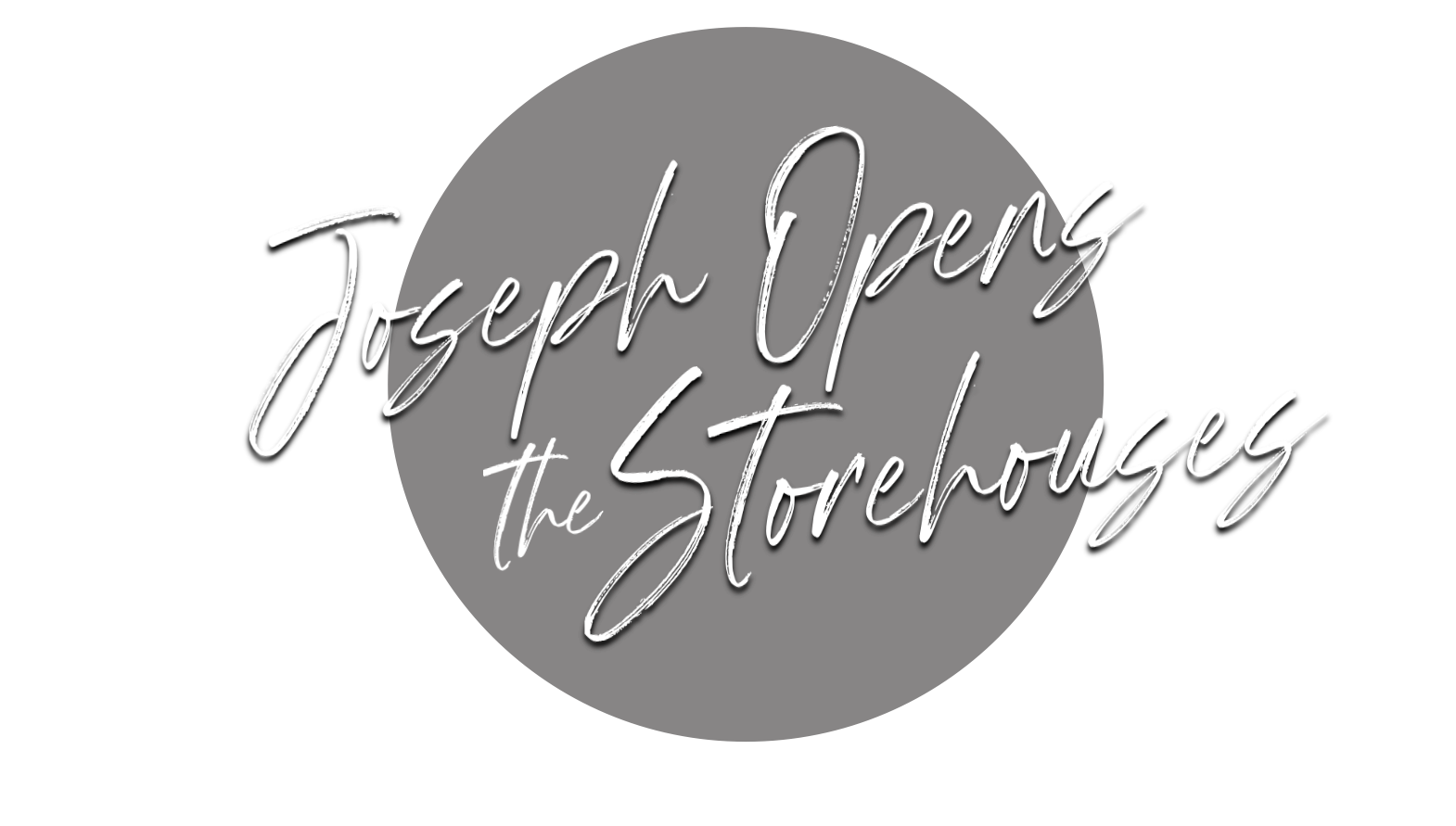 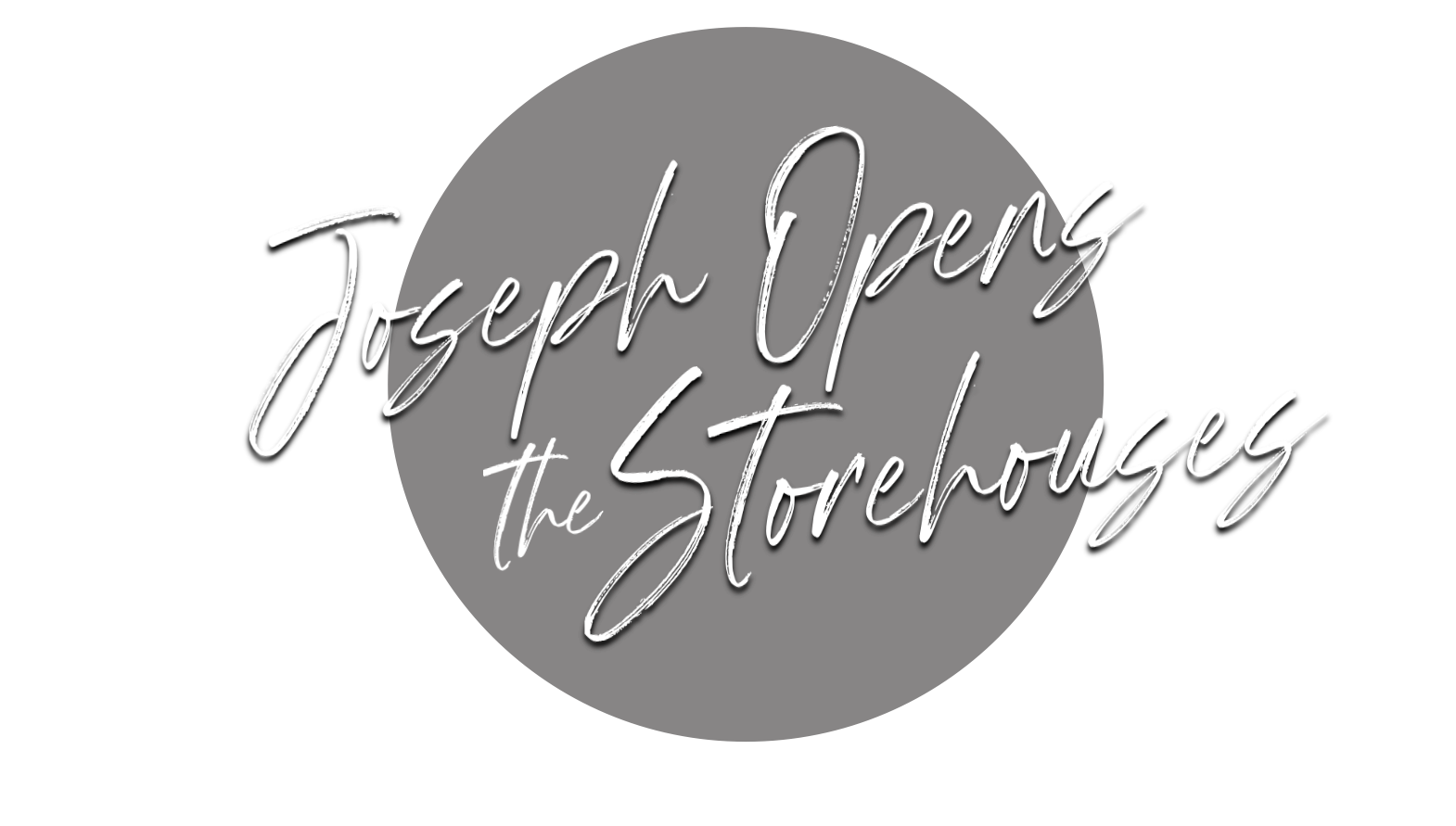